MALI
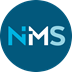 Fakta om
Mali
17,5 mill. innbyggere, fulaniene utgjør ca.3 mill.
50% av befolkningen lever under fattigdomsgrensen
Økonomi sterkt basert på jordbruk og fiske
Landet opplever stor ustabilitet og usikkerhet grunnet turbulente politiske forhold
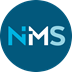 Du er med på 
å gi fulaniene 
mulighet 
til å lese Bibelen 
på sitt eget 
språk
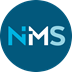 Din støtte gir utdanningsstipend 
og leksehjelp 
til barn som tilhører 
fulanitalende           menigheter
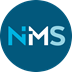 Din stemme er 
et viktig bidrag 
i arbeidet mot 
kjønnslemlestelse 
av unge jenter
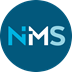 Mange landsbyer 
har nå avskaffet 
tradisjonen med 
kvinnelig                omskjæring
NMS er en 
frivillig organisasjon 
forankret i 
Den norske kirke
Gjør tro til handling
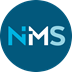 Sammen
Deler vi troen 
på Jesus
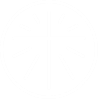 Bekjemper vi urettferdighet
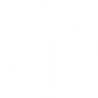 Utrydder vi fattigdom
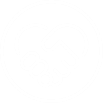 Ditt 
engasjement 
utgjør 
en forskjell
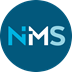 Besøk vår nettside for mer informasjon:
www.nms.no
Gjør tro til handling
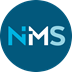